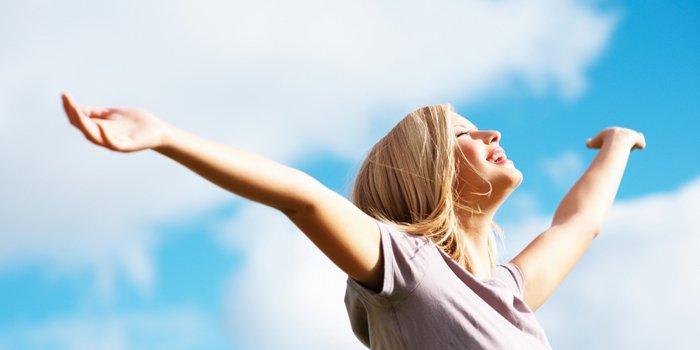 動機式晤談
Motivational Interviewing
課程目標
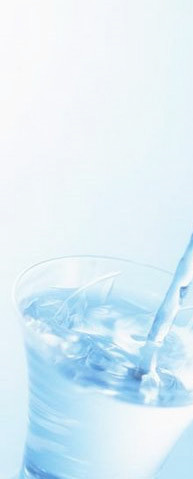 完成本課程的學習後，應能學習到：

行為改變的階段
激發行為改變動機的方法
動機式晤談原則之所以能促進行為改變的原理、進行的
     原則、初開始進行動機式晤談的可能遭遇的困難和解決的
     策略、治療者如何覺察個案展現改變動機、如何量性評估
     行為改變階段、如何處理阻抗、以及對於具有初步改變動
     機的個案如何強化他們對改變的承諾。
從進行團體演練中習得動機式晤談中常見的策略，包括
     問開放式問題、回映式傾聽、給予肯定、做摘要等。
行為與改變
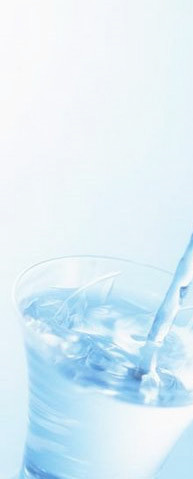 要改變一個持續時間已久的行為是不容易的

每個人都有明知道需要改變但一直拖延改變的行為

要改變需要足夠的動機
行為與改變
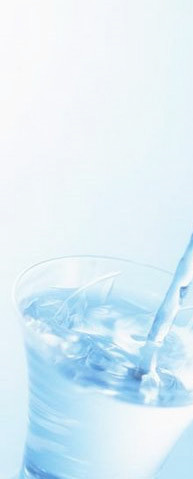 然而對於有成癮行為或有害健康行為的成人個案來說，極難從外界給予回饋物來改變個案的動機。

想想自己

要改變這些行為，往往需要個案自發有改變的動機。
簡介
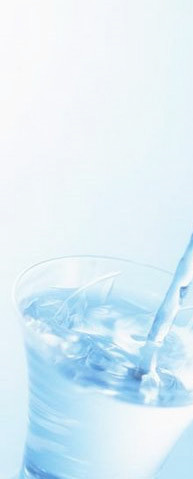 成癮行為特質：為追求短暫滿足，不惜付出長期受害的代價。通常當事人對行為後果相當清楚，也曾決心去控制或戒除這項習慣，但還是一再地回到原來的模式。

動機：一種準備程度(readiness)或急迫程度
     (eagerness)，會隨時間與情境變化而起伏，
    且容易受到影響
動機式晤談
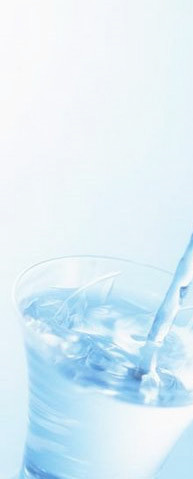 動機式晤談：避免以爭辯來說服別人，而是對案主主觀經驗的承認與尊重。它是設計來幫案主建立改變動機，並做出承諾與行動的方法(Dr. William R. Miller)

理論基礎：ambivalence & self-regulation

「求變的動機」是最重要的元素

絕非「唯一」正確的方法
改變輪 Wheel of Change (1)
改變的六個階段 (Prochaska & DiClemente, 1982)

懵懂期 precontemplation
沈思期 contemplation
決定期 determination
行動期 action
維繫期 maintenance
復發期 relapse
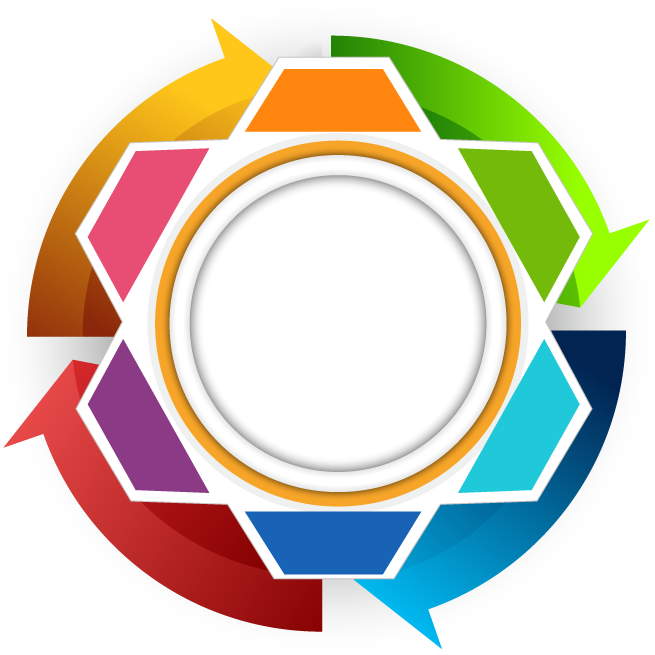 懵懂期
沈思期
復發期
決定期
維繫期
行動期
成癮行為改變歷程分析
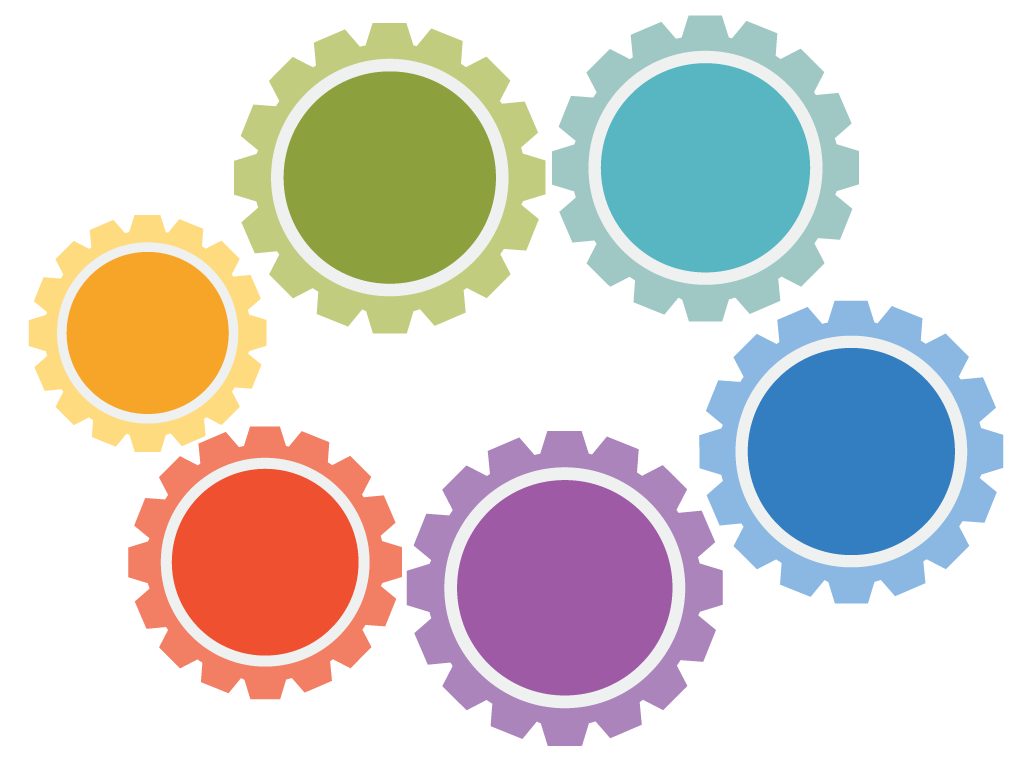 永久性出口
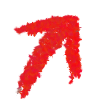 復發期
可能鼓起勇氣回到沈思期重新開始
維繫期
保持行動期的成果並避免復發
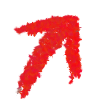 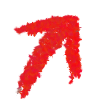 行動期為求改變而採取行動
懵懂期不認為自己需要改變
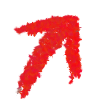 入口
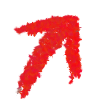 決定期
「得對這問題想點辦法」
沉思期內心矛盾掙扎，既想改變又拒絕改變
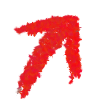 暫時性出口
改變輪 Wheel of Change (1)
改變的六個階段 (Prochaska & DiClemente, 1982)

懵懂期 precontemplation
   增加個案對問題所在及危險性的認知
沈思期 contemplation
   提出需要改變的理由，不改變的風險，強化個案自信，使思考結果有利於改變。
決定期 determination
   幫個案決定最合適的行動策略
行動期 action
   幫個案採取步驟，邁向改變。
維繫期 maintenance
     幫個案辨識復發跡象，並採取防範措施。
復發期 relapse
   幫個案重新開始，不因復發而喪志。
激發動機的方法
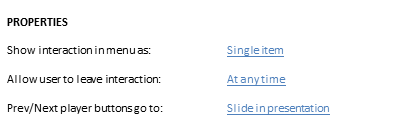 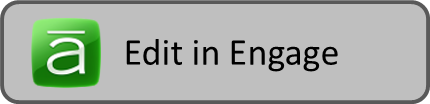 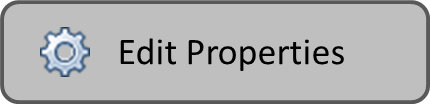 10
課後練習:團體討論(一)
以下的對話，是否符合動機式晤談的精神呢？為什麼？
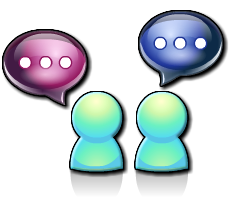 A女士的先生：令我生氣的是她對我說謊，背著我做出這種事。我不敢相信我竟然沒發現！我覺得自己像是個傻瓜！

諮商師：回顧起來，你覺得你忽略了什麼？
評論
課後練習:評論
這不符合動機式晤談的精神。在這個例子中，諮商師可以採取單方發問以蒐集資訊，或是雙方合作進行探討，這會讓會談走向不同的方向。諮商師比較適合的作法是注意採取支持的態度，嘗試建立合作關係來做進一步探討問題在哪。在此例子中，諮商師太急著進行資訊蒐集，而忽略支持情緒的必要性。
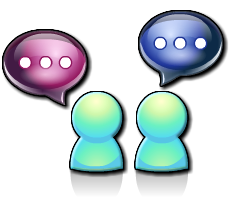 動機式晤談原則
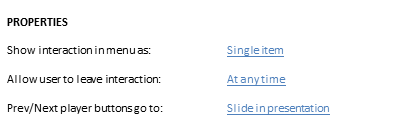 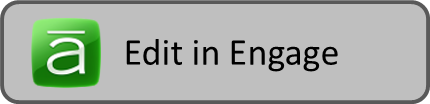 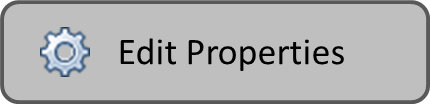 13
第一階段:為改變製造動機(1)
六大陷阱

一問一答
面質與否認
「專家」的陷阱
「標籤」的陷阱
各說各話
是誰的錯
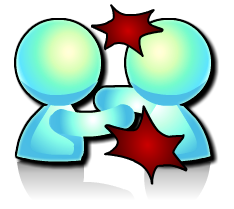 五種初期策略
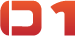 問開放式問題
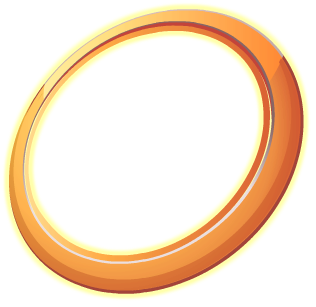 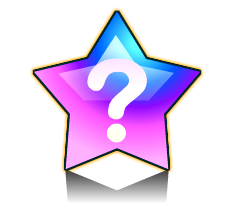 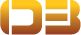 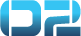 給予肯定
回映式傾聽
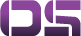 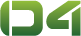 做摘要
讓他自己說出來
策略一:開放式問題(1)
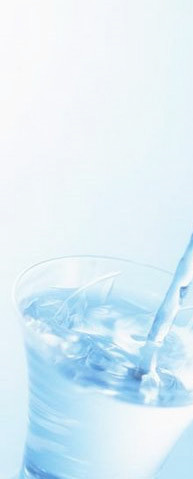 避免答案會是「是」或「不是」或個案能回答的內容有限的封閉 式問題，因為那會增加「一問一答」和「專家」的陷阱，也阻礙進一步會談澄清重要資訊的可能。

由個案說，治療者專心傾聽，並鼓勵他多表達，這會讓個案覺得很重要的資訊有機會呈現出來。
策略一:開放式問題(2)
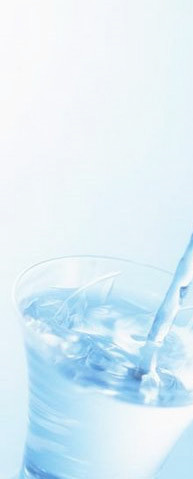 以留空白、等待的方式，讓個案知道治療師很想知道他的想法，而非治療師無法承受空白而絮絮不止。

但也要避免過於開放和空泛的問題，開放式問題不是聊天，問題永遠需要方向性和目的性。

但即使使用開放式問題，有時個案的回答仍是相當有限，例如青少年對於在開放的問題常常還是「不知道」，適時的封閉式問題有時也能促進個案的思考，讓會談有所進展。
策略一:開放式問題(3)
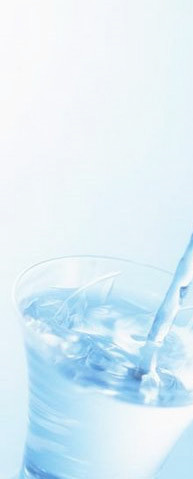 對於抗拒的個案，避免太早談某一特殊問題(如喝酒)，而從他的生活狀況著手比較合適。

例如：「你不覺得來這裡有必要，不過你的家人希望你來談一談，等會兒我會討論是怎麼回事，不過我希望能多了解你一些，像是你目前的生活、你的休閒興趣、你的個性想法等」。

例：今天怎麼會來這裡？ 
例：我知道你在處理糖尿病上碰到一些問題，告訴我發生什麼事？ 
例：我認為先了解你為何會來參加這個心臟病治療計畫會是個好的開始
例：你爸爸擔心你最近的情況如何。就你所知，你爸爸為何會對此這麼關心呢？
課後練習:團體討論(二)
以下句子是典型封閉式的問句，請大家試著發揮想像力，將它轉成開放式問句。
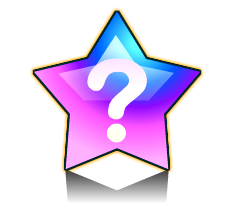 你平常每次喝酒時會喝多少酒？
建議
今天你在學校過得好嗎？
建議
課後練習:團體討論(二)
以下句子是典型封閉式的問句，請大家試著發揮想像力，將它轉成開放式問句。
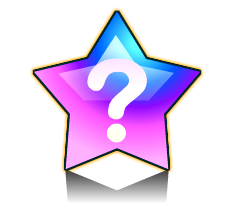 你平常每次喝酒時會喝多少酒？
建議
例一：你在一般喝酒時情況是怎樣呢？
今天你在學校過得好嗎？
建議
你今天在學校中午和別人聊些什麼呢？
策略二:回映式傾聽
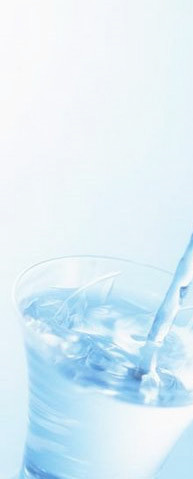 聽者除專心聽說出的字眼外，還要對說者的「原意」提出合理假設，再將此假設以敘述方式「回映」。

重複說者話中的一兩字、或以新的字眼表達個案的原意。

當說者表達出改變的意思時，一定要加以回映。
如何進行回映式傾聽(1)
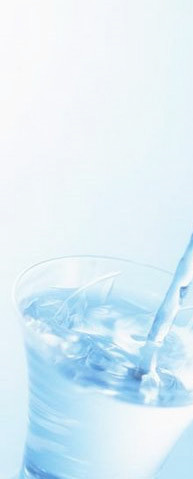 必須先從個案的談話中形成假設，以回應式傾聽回應，以證實或推翻假設，例如對於個案對於來接受治療的抱怨，可能有以下假設：
「我不確定我想接受治療，那可能是在浪費我的時間」
「我不確定我想來這裡」
「令我生氣的是我爸媽逼我來這裡」
「我不確定我能相信諮商師」
針對你的假設，以回映式傾聽來澄清
如何進行回映式傾聽(2)
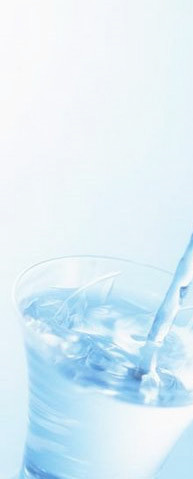 為了鼓勵個案多說一些，以呈現他比較深層的想法和感受，此時最合宜的反映式傾聽是：「你不確定自己是否想來這裡。」

以直敘句表達，非疑問句，因為會產生不同效果，例如如果諮商師說：「你是不是不確定自己想來這裡？」則個案的回答可能讓會談的方向離改變更遙遠。
如何進行回映式傾聽(3)
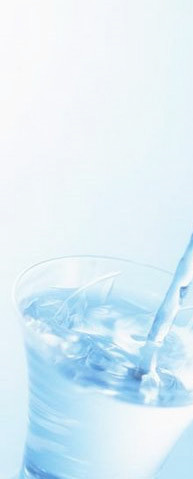 常用的回映式傾聽句型：
「所以你覺得…」
「聽起來你的意思是…」
「你不確定是否…」
「你…」

這些句型可作為標準句型，但需要做個別化的改變。
如何進行回映式傾聽(4)
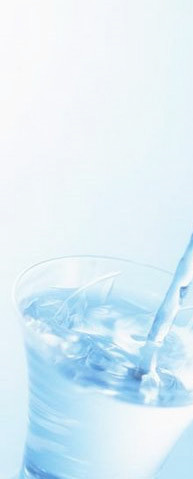 回映式傾聽依情況需要而有深淺不同程度

諮商剛開始和快結束時較表淺的回映式傾聽

在諮商核心時較深入的回映式傾聽

在個案情緒不穩定時較表淺的回映式傾聽

越不確定個案所說的意思時越應使用較表淺的回映式傾聽
回映式傾聽基本上分為:
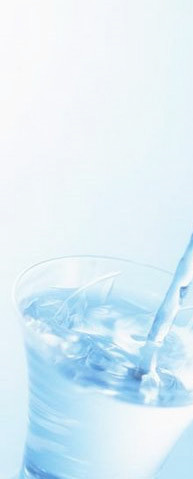 依反應深淺不同：
簡單式的回映式傾聽
複雜式的回映式傾聽

依反應的強度不同：
強化的回映式傾聽（overstatement）
略有不及的回映式傾聽（understatement）

雙向的回映式傾聽

利用比喻來做回映式傾聽
簡單式的回映式傾聽
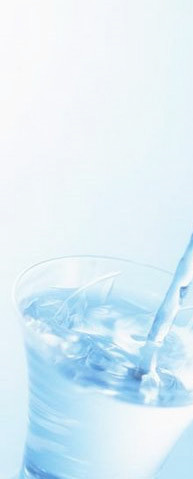 諮商師以個案的話做回應，並未多增加字詞，也未把會談多加入不同的元素或重點，但能傳遞諮商師對於個案談話的專注和興趣，讓會談能持續。例如：

個案：「我不確定來這裡是否在浪費我的時間」
諮商師：「你不確定」

對於個案比較長的敘述做摘要，也屬於簡單式的回映式傾聽（後詳）
複雜式的回映式傾聽
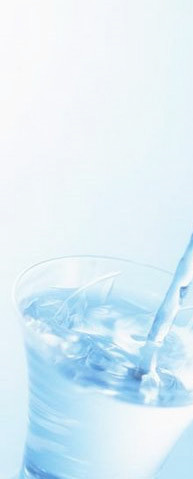 不只是以個案的話回應，還依諮商師對於個案的話裡面的意思做出假設而重新架構會談內容，讓會談的進行更往探索和改變的方向進行，例如：

個案：「我如果不來，我爸媽又會發脾氣。」
諮商師：「你對於別人為你做決定感到挫折。」

將個案說的話稍做改變，把裡面你認為重要的意義換個面貌來彰顯出來(paraphrase)，也屬於這種回映式傾聽。
強化的的回映式傾聽
(overstatement or amplified statement)
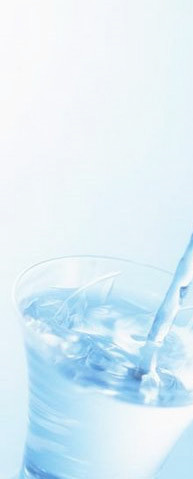 將個案的談話中具有阻抗或過於絕對的成分，以放大的方式反應回去。
若個案認為自己原本的意思未達如此強烈程度，他會嘗試調整說法，讓會談回到比較能改變的方向；若個案認為諮商師說的就是自己的意思而未做調整，則諮商師作了恰如其分的回應，例如：

個案：「我不確定來這裡是否在浪費時間」
諮商師：「所以你的意思是說，你覺得一切都過得很好。」

若使用不好，容易令個案感覺到被挑釁。
略有不及的回映式傾聽(1)
(understatment)
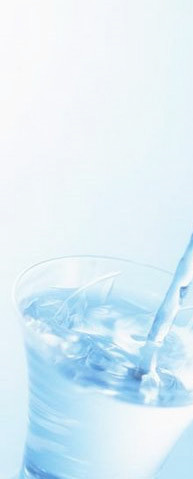 將個案的談話中諮商師認為有必要繼續討論的成分，以相等或略低於個案原本意思強度的方式反應回去。

能導致會談繼續，且能讓會談進入比較深的層面。

諮商師可應用「追隨」和「引導」等兩種不同的技巧。
略有不及的回映式傾聽(2)
(understatment)
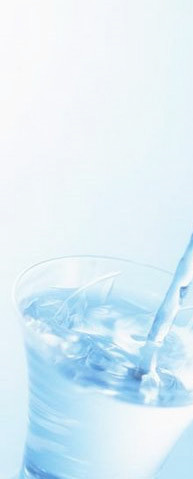 「追隨」：治療師的回應略跟在個案的會談後面，以讓目前會談呈現更多意義。

例如諮商師對個案說：「你對於你爸媽帶你來這裡覺得困擾。」

「引導」：治療師的回應略跑在個案的會談前面，以引導會談往新的層面進行，尤其是個案未覺察的思想層面。

例如諮商師對個案說：「你對於你爸媽為何要帶你來這裡覺得很奇怪，你也許會有興趣弄清楚是為什麼。」
雙向的回映式傾聽
(double-sided)
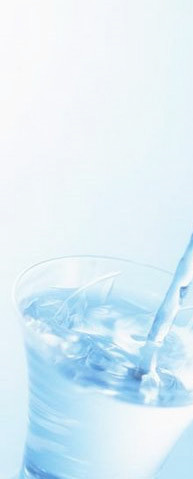 利用個案所說到關於一件事情正反兩方面的觀點，來彰顯個案的猶豫。
典型說法：「一方面你覺得…另一方面你又覺得…」，例如：

「所以一方面你不想來這裡，另一方面，你知道在不需要來這裡之前，有些事是需要改變的」

可伴隨手勢來強化想法上的兩極。
通常會把有利於會談進一步進行或產生改變的一項放後面。
利用比喻做回映式傾聽
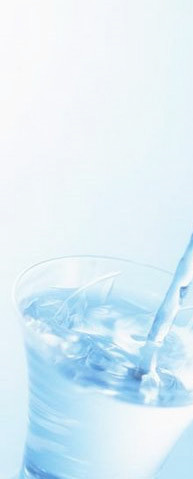 保留個案的話的本質，以一個新的方式表達，讓個案能有新的體會，例如：

「（來參加會談）就像是你被強迫要求參加一個遊戲，卻沒人告訴你規則和計分方式為何。」

藉由這樣熟悉的比喻可讓個案在覺得輕鬆之下做出新的決策。
做回映式傾聽時諮商師要
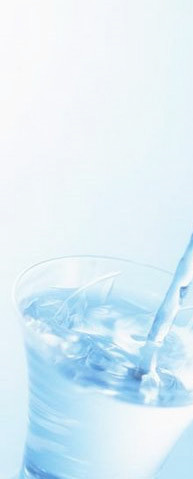 在嘗試個案的想法過程中持續擁有「猜測」的活力。

即使猜測錯誤，個案在聽到距離自己真實想法有偏差的回映式傾聽，也會做補充和修正自己的說法，這會讓會談有新的進展。
團體討論(三)
以下的練習，是要鼓勵學員在聽到個案一段話後，如何從字面意思發展出「不同意思的」回映式傾聽。例如個案說：「這樣的生活是很有趣，但也要付出代價。我已經不能再繼續這樣的生活了。」學員可能做這樣「不同意思的」回應：
你過去過了一段快樂的時光。
你擔心可能有什麼事會發生。
是做改變的時候了。

以下請嘗試對這段話做至少三種「不同意思的」回映式傾聽。
「我最近心情很糟糕。我試著以喝酒以外的方法幫忙自己過得好一些，可是除了喝幾杯以外，什麼方法都沒幫上忙。」
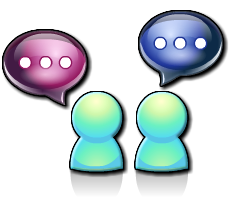 團體討論(四)
以下的練習，是要鼓勵學員在聽到個案一段話後，如何比較深層的回映式傾聽，例如：個案說：「這樣的生活是很有趣，但也要付出代價。我已經不能再繼續這樣的生活了。」各種不同形式的深層回映式傾聽可以是：
轉譯形式的深層回映式傾聽：「所以付出一些代價才得到歡樂。」
放大形式的深層回映式傾聽：「你經歷了一段非常美好的時光」。
雙向形式的深層回映式傾聽：「一方面你經歷過一段不錯的生活，另一方面，你覺得這樣的生活已經需要做改變了」。
情感形式的深層回映式傾聽：「你有點擔心接下來要何去何從」。

以下的例子，請嘗試進行各種不同形式的深層回映式傾聽：
「我最近心情很糟糕。我試著以喝酒以外的方法幫忙自己過得好一些，可是除了喝幾杯以外，什麼方法都沒幫上忙。」
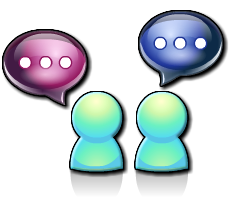 策略三:給予肯定
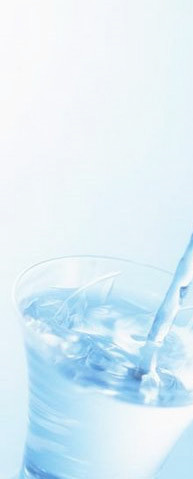 個案過去可能許多想改變但失敗的經驗，導致改變的信心不足，跟著覺得改變是不可能的而抗拒改變。

動機式晤談希望能增進個案成功改變的自我效能。

「肯定」是表達讚許或表示了解的話。
策略三:給予肯定
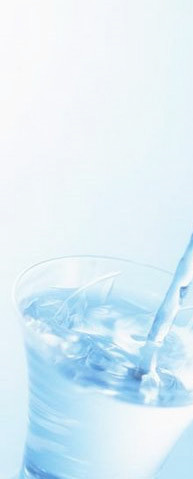 原則

如果缺乏真誠，會令個案覺得不愉快，例如拿每個人都自然會做的事來肯定，就達不到效果。

肯定要針對個案的「行為」，不要放在態度、決定或是目標。

避免以「我覺得」、「我認為」來開頭，而是以「你」來進行肯定。
策略三:給予肯定
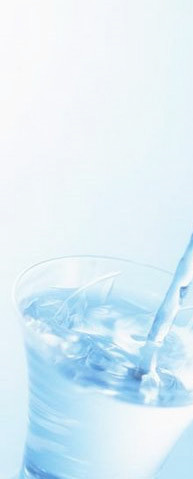 原則

直接敘述肯定，而非當成評估的結果。例如避免說：「比起誰誰誰，你的努力非常值得讚賞」。

肯定正向做到的，而非不足的部份，例如避免說：「你很努力不去喝酒」，比較適合說：

「雖然誘惑很大，你還是能夠幫自己做出好的決定，像是不喝酒」，並且最好跟著加上後續的問題，來開啟進一步討論的機會，例如：「你是如何幫忙自己維持不喝酒的狀態?」
策略三:給予肯定
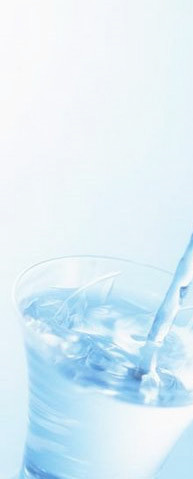 原則

可以藉由和個案討論過去未成功的改變嘗試，即使是失敗的經驗，都能經由重新架構，呈現出個案值得肯定的經驗。
即使是抗拒改變的行為，也能經由重新架構，呈現值得肯定的經驗，例如：「我瞭解，來到這裡接受會談，對你來說是多麼不容易的事，你跨出了一大步」
需記得：給予肯定不是會談的終點，而是開端，給予肯定之後，接續的問題有利於進行進一步的澄清
例如使用以「你是如何…」或「你做了哪些努力來…」來進一步肯定和澄清努力
給予肯定:例子
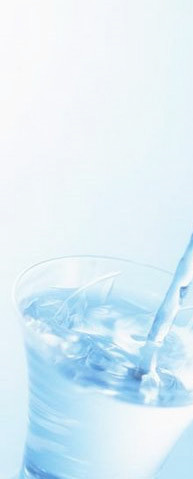 例一：在控制飲食方面你已經很努力，聽起來有些成果你做的很好，不再吸食快克。

例二：很佩服妳的努力，和為小孩做這麼多。

例三：你們兩人都是非常好的父母，我相信那對你們很重要。

例四：很欣賞你下了那麼多苦功，在這種情形下你還很堅強，我了解抽菸真的讓你受到傷害。
策略四:做摘要
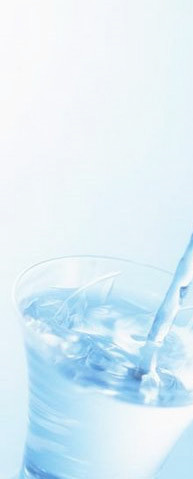 把曾討論過的材料串接起來，亦即協助個案重整他的經驗，引發個案說出有動機的話。

串接的特質有助於彰顯個案矛盾的心態，並協助個案去檢討矛盾雙方利弊。

好的摘要應簡潔、具有選擇性，選擇能引發矛盾、產生願意改變的言談、協助個案「往前走」的片段。

通常會結尾於「重新架構的目標」上。
策略四:三種型態的{做摘要}
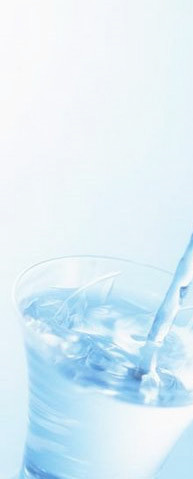 蒐集性摘要(collective) ：將個案所談及的資訊中選擇重要部分蒐集起來，回饋給個案，協助會談能繼續進行。

連結性摘要(linking) ：特別在聽到個案的說詞與之前他說的有所矛盾時，連結起來做摘要。

轉移性摘要(transitional) ：用以選擇或改變會談方向。
做摘要:例
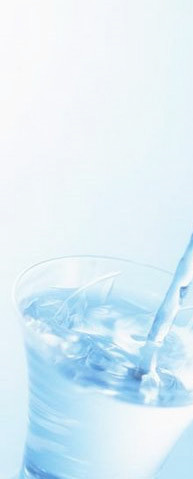 讓我看看是否能夠了解你抽菸的原因，這是剛剛你所談過的。你覺得抽菸有它的重要性，可享受放鬆感，在忙碌時可以忘掉很多事。你知道你爸爸抽菸出了一些事，雖然機會不大，你知道抽菸可能會帶給自己某種程度的風險。你說你無法想像自己能改變，但是你也希望能戒掉。
團體討論 (五)
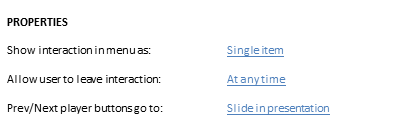 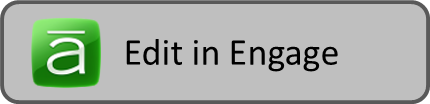 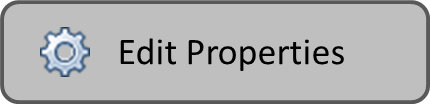 45
策略五:讓個案自己說出{想要改變}
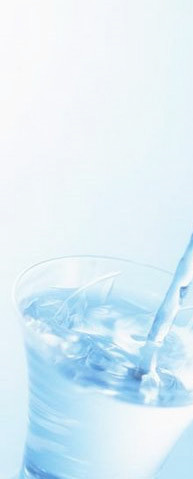 表達動機的語句
對問題的認知
對問題的關心
直接或間接的改變意圖
對改變的樂觀

整合前四種策略來著手
46
策略五:讓個案自己說出{想要改變}
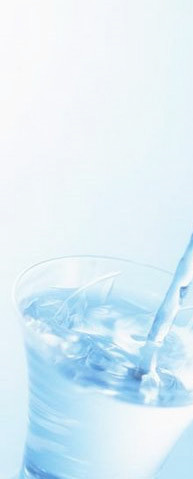 關鍵技巧

直接發問
正反考量
進一步說明
假設極端
往回看
往前看
探索目標
47
直接發問
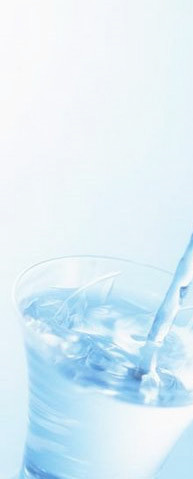 「你希望事情有怎樣的不同？」

「如果妳做改變，事情會如何改善？」

「我們剛才談了那麼多，下一步你有何想法？」

「現在你有想做些什麼嗎？」
進一步說明
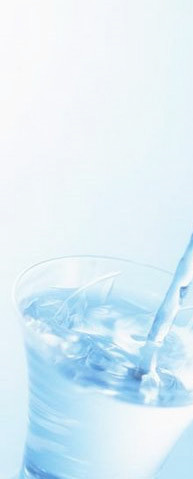 當個案說出帶有想改變的話時，請個案進一步說明

「你說到把該花在買東西的錢花在賭博上，說說看最近一次是什麼情況？」
「你會如何對孩子大發脾氣？說說看最近一次發生的情況。」
「你說事情後來有改善，說說看當你們在一起時是的情況是怎樣？」
假設極端
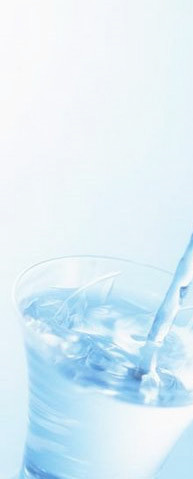 請個案想像：如果行為沒有改變的話，最嚴重會有何結果？如果行為有所改變的話，又會有何改善？
目標是讓個案思考最好和最壞的狀況，從中產生改變的動機
「事情最嚴重會怎樣呢？」
「你最期待的是什麼呢？」
「什麼是美好的結果呢？」
往回看
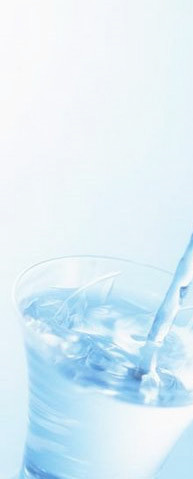 請個案回想：在問題行為開始之前，情況為何？由此和現在比較，從而產生改變的動機

「你記得過去是否曾有過還不錯的時光？事情有什麼改變嗎？」
「10年前和現在，你的生活有什麼不一樣呢？」
「當你高中剛畢業時，你希望自己過什麼樣的生活呢？」
「當你年輕時，你對於自己的未來有什麼期待呢？」
往前看
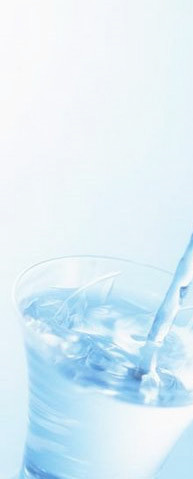 請個案想想：問題行為如果持續下去，情況會怎樣？同時，如果問題行為做了改變，未來又是怎樣？

「如果事情這樣下去，你認為5年後你的生活是怎樣呢？」

「你希望幾年後要過怎樣的生活呢？」

「你希望生活有什麼改變嗎？」
探索目標
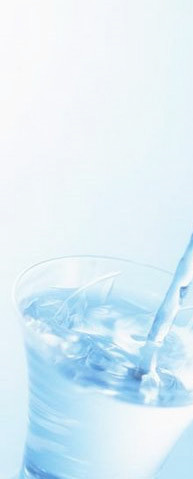 「你覺得什麼事對你來說是最重要的呢？喝酒會對於這些事有什麼樣的影響嗎？」
「你希望自己成為怎樣的人（或怎樣的父母）？」
「你希望在你生命中完成什麼事情呢？」
表達動機的語句:對問題的認知
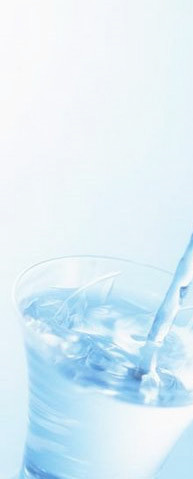 例：我想如果戒毒的話，可以省下一大筆錢。那是一個好處。

對問題的關心：
治療師：你希望做個更好的母親。
個案：對，我兒子非常開心要做哥哥了。可是我覺得我無法做得好，你知道我有使用些毒品，除了古柯鹼外我還有用一些毒品。我真的很希望做些對他好的事情，我也希望他能知道我想做個好母親。
課後練習:團體討論(六)
請4個人為一組，一位扮演因為長期喝酒而已經有肝硬化、但仍持續喝酒且不願意做後續肝功能追蹤的個案，一位扮演公衛護士，到家訪視邀請個案去接受肝功能追蹤，兩人進行會談，負責公衛護士者盡可能以回映式傾聽   
                來回應個案的言談。
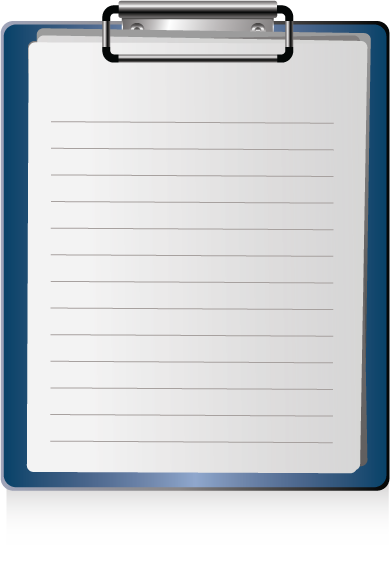 其餘的人負責觀察紀錄，在會談進行中出現哪些回映式傾聽，是哪些形式的回映式傾聽，並把實際的例子記錄下來。
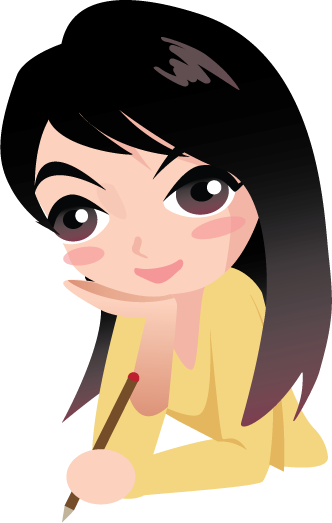 處理阻抗
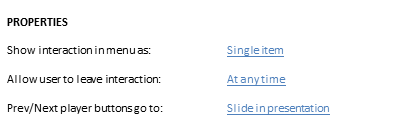 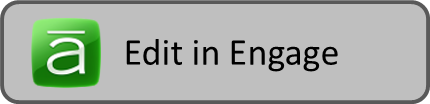 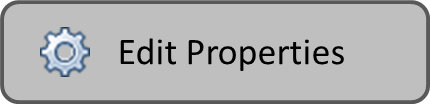 56
第一階段：準備好要改變的徵兆
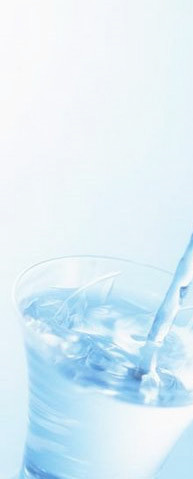 抗拒現象減少：停止爭辯、否認或反對
對問題本身減少發問：已獲得充分資訊
主意已定：顯得比較平和、輕鬆和篤定
自行陳述有動機的話
開始對「改變」發問：自己該怎麼做？別人都怎麼做？
憧憬未來：討論改變後的生活會如何？會帶來什麼好處？
自行實驗：在下次會談前，開始嘗試可能的改變方式
The End
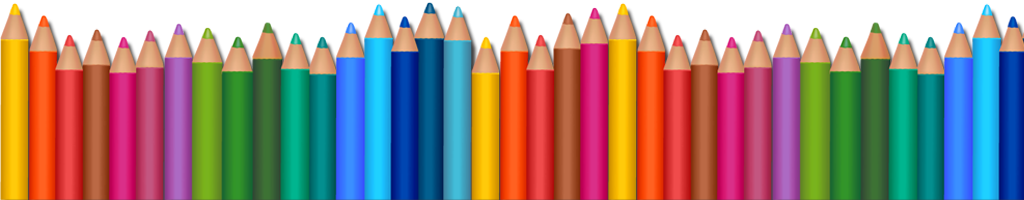